Agenda
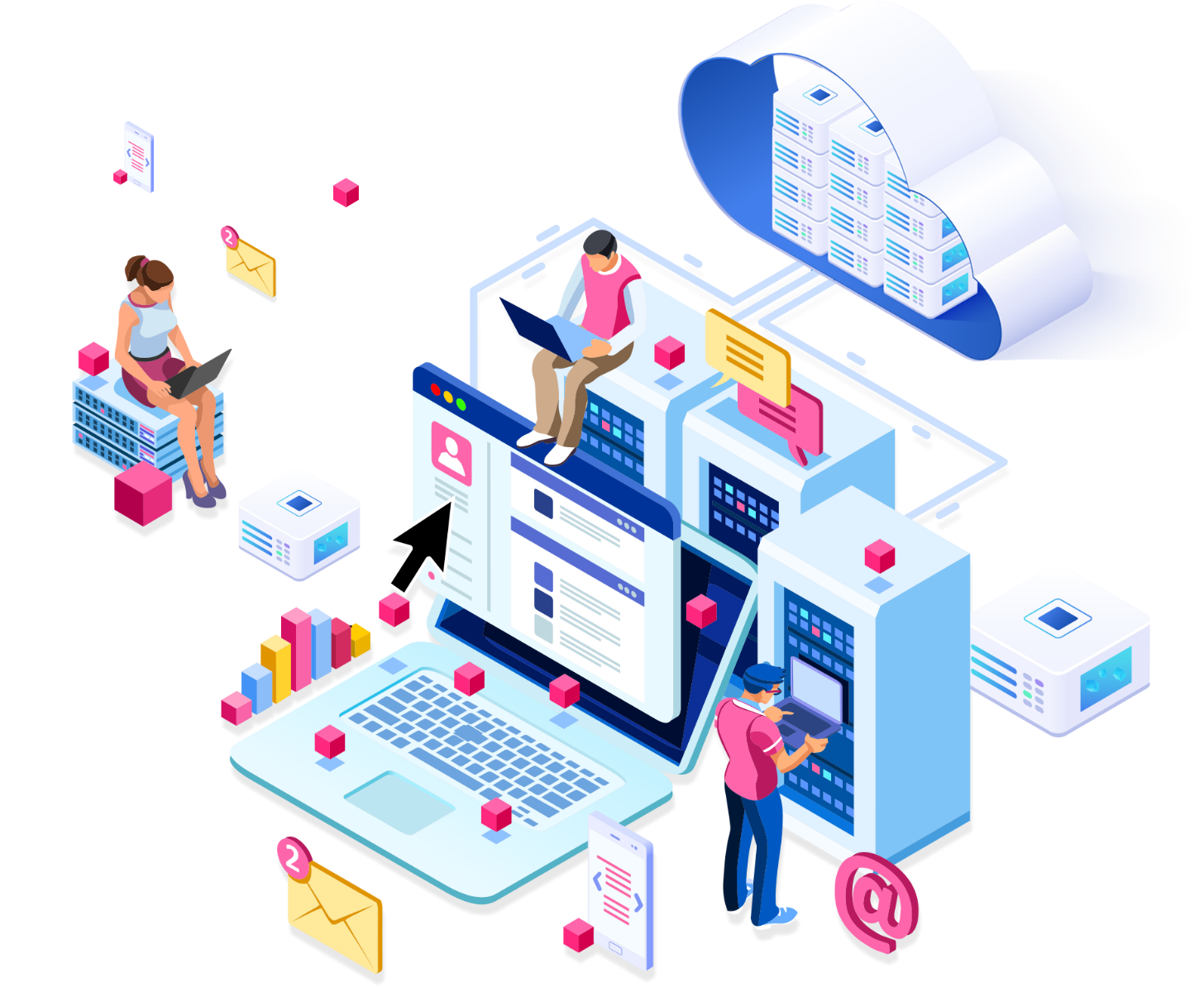 SMB networking topology
Difficulties in device monitoring
Zabbix use cases
How to install Zabbix on QNAP NAS
Demo
Recommended QNAP NAS models for Zabbix
1
2
3
4
5
6
1
SMB networking topology
SMB networking topology
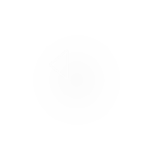 Two (or more) tiers of topology
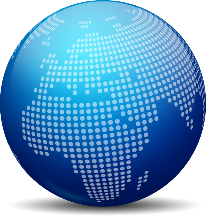 Internet
Firewall
Switch
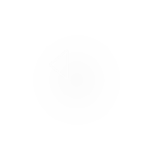 Routing and security handling by firewall
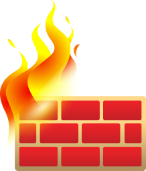 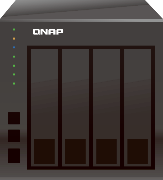 Company share NAS
Firewall
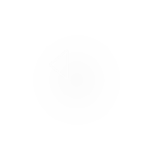 Devices/endpoints connected with switches
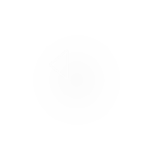 Switch
Switch
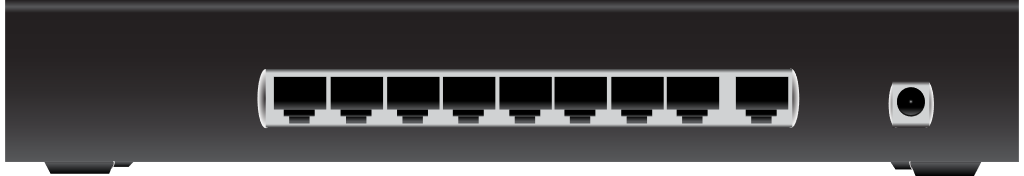 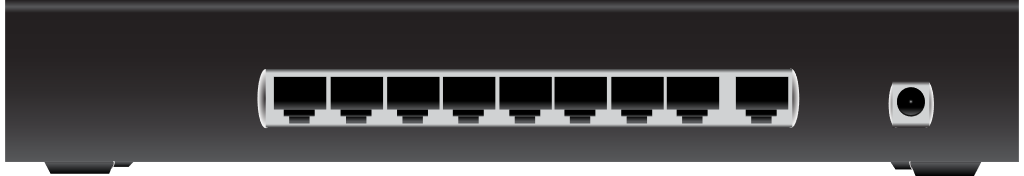 NAS deployed in these positions
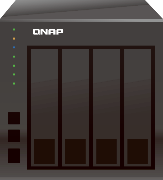 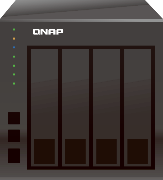 Public NAS connects to firewall directly, and access management is handled by firewall
Department specific NAS is connected to switch, allowing only access by same subnet, managed by switch
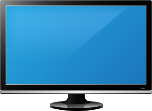 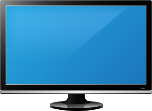 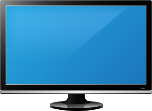 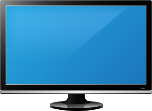 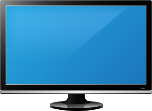 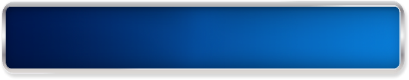 Department NAS
2
Difficulties in device monitoring
Difficulties in monitoring devices in various locations
Logging in to each device and checking status take lots of time
Can't compare stats of multiple devices at same time
Report generation takes too much manual labor
Event notification needs to be set up on each device
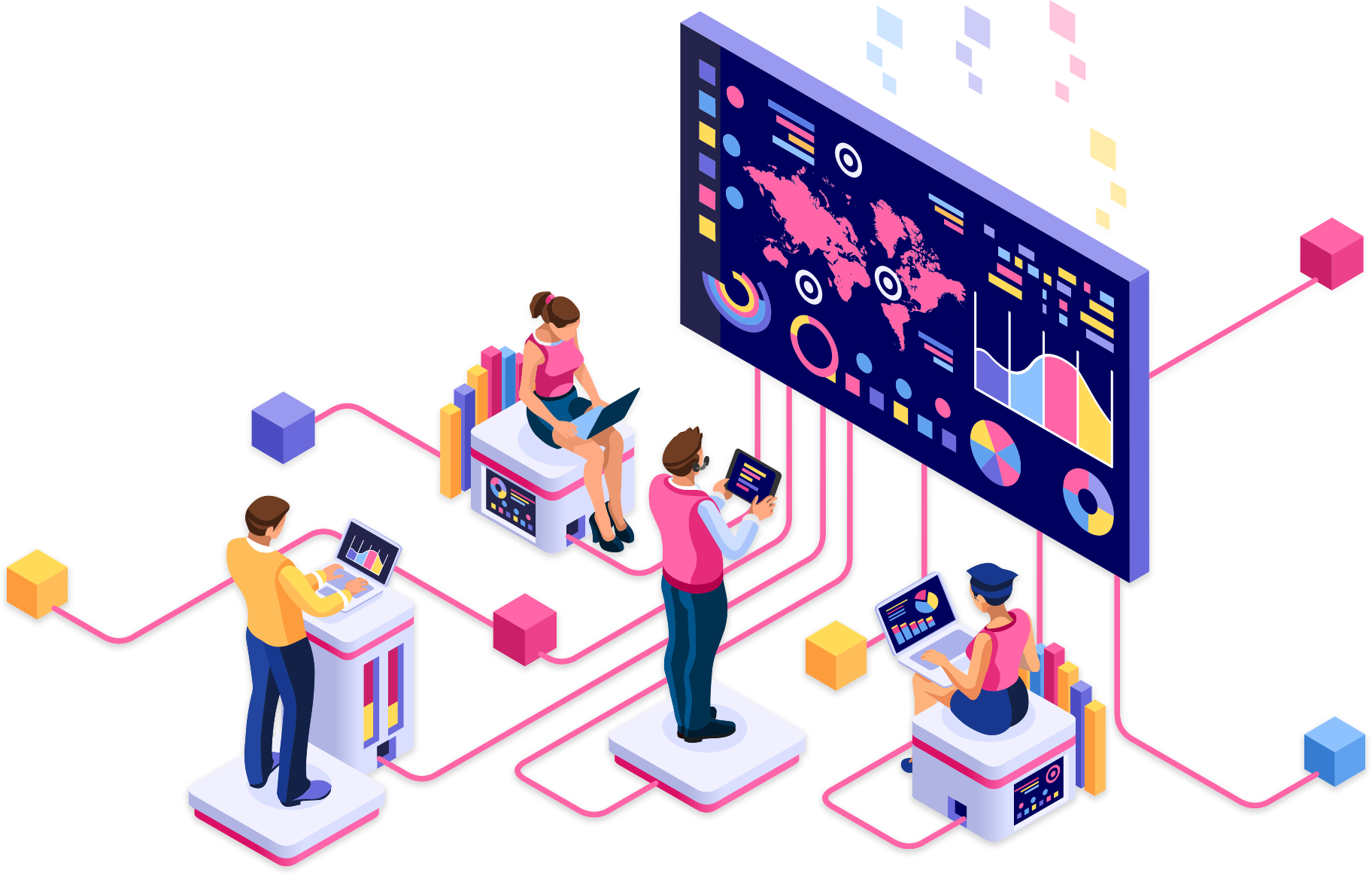 What's more, it can't fulfull one of the 
most important things for monitoring:
Real time
3
Zabbix use cases
Zabbix introduction
Open source, free install for central network device monitoring platform
Using SNMP or IPMI (Intelligent Platform Management Interface) to monitor enterprise devices
Customization of GUI
Real time visualized reports and notifications

     Ref: https://www.zabbix.com/features#metric_collection
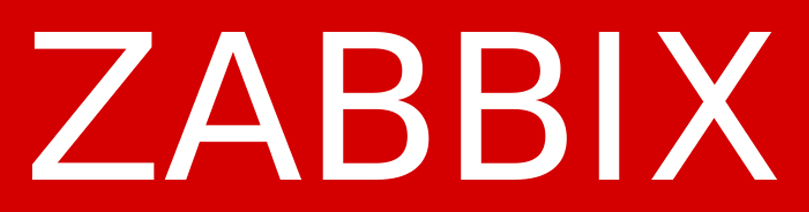 Zabbix use case – Centralized monitoring
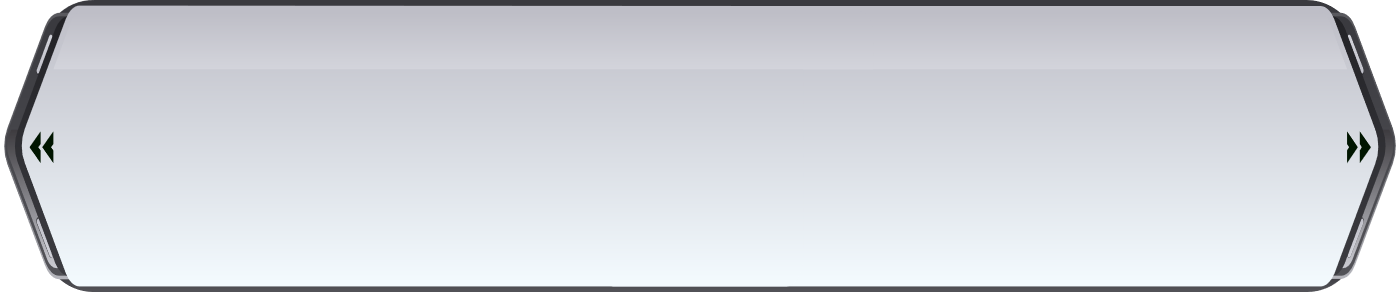 Zabbix installed on a NAS
Allow NAS to access all devices
Through SNMP, Zabbix can monitor all devices directly
Generate reports by Zabbix
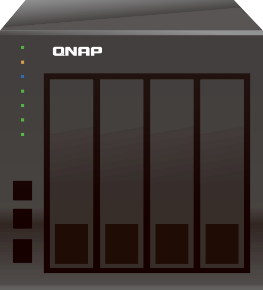 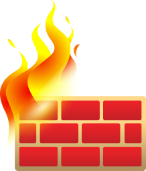 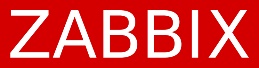 PM
RD
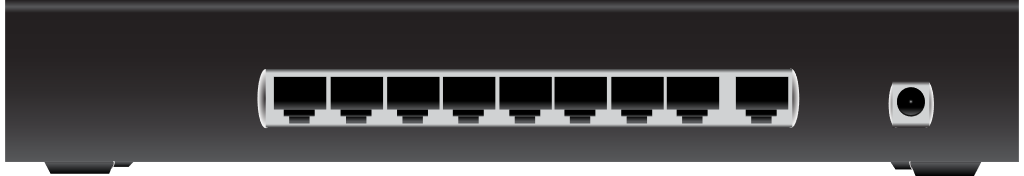 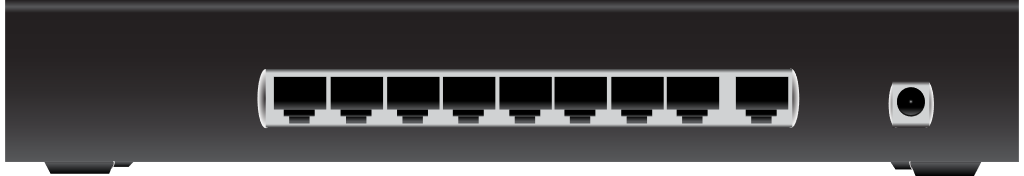 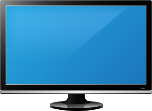 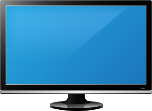 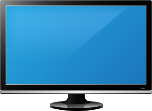 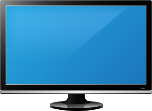 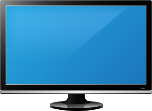 [Speaker Notes: Unite]
Zabbix use case – Distributed monitoring
Has a NAS for each department or office
Zabbix installed on each NAS, the one put in HQ become central monitoring Zabbix
The Zabbix install in department or brach office become sub monitoring proxy
Central Zabbix aggregates all data coming from sub Zabbix
Generate report from central Zabbix
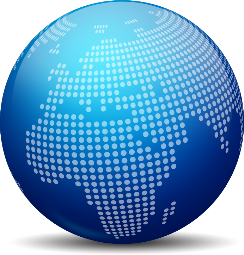 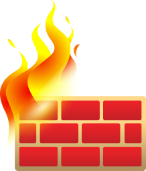 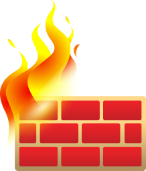 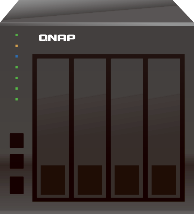 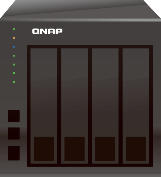 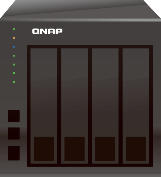 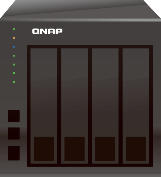 HQ
Branch
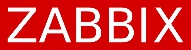 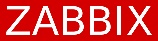 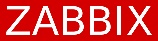 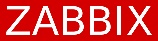 PM
Local Sales
RD
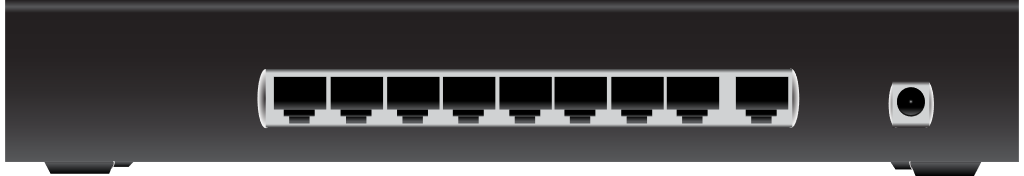 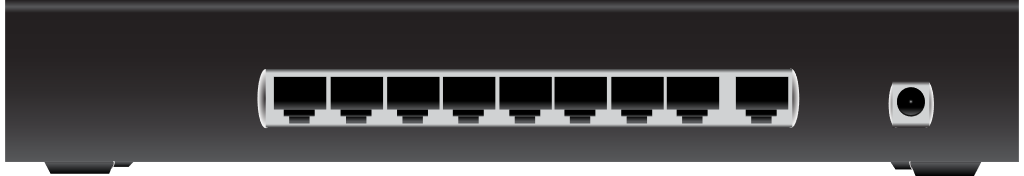 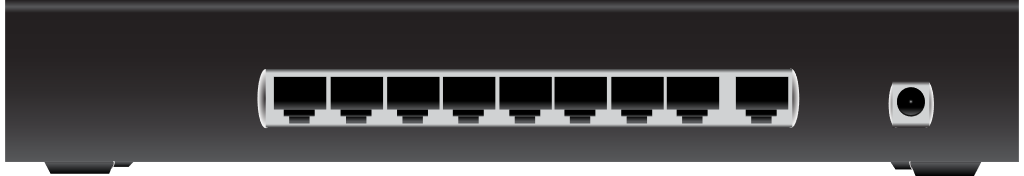 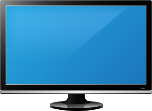 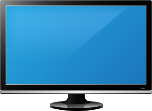 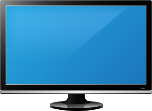 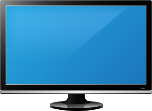 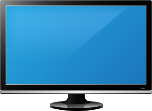 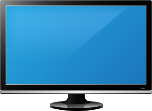 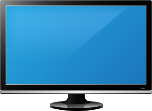 [Speaker Notes: Unify]
Centralized monitoring vs Distributed monitoring
Centralized monitoring
Distributed monitoring
Less network devices
Simple topology
No isolate network
Centralized office
Numerus of network devices
Complex topology
Including isolate network
Distribute or cross-country office
How you deploy Zabbix depends on your infrastructure. Below will use centralized monitoring deployment for demo purposes.
4
How to install Zabbix on QNAP NAS
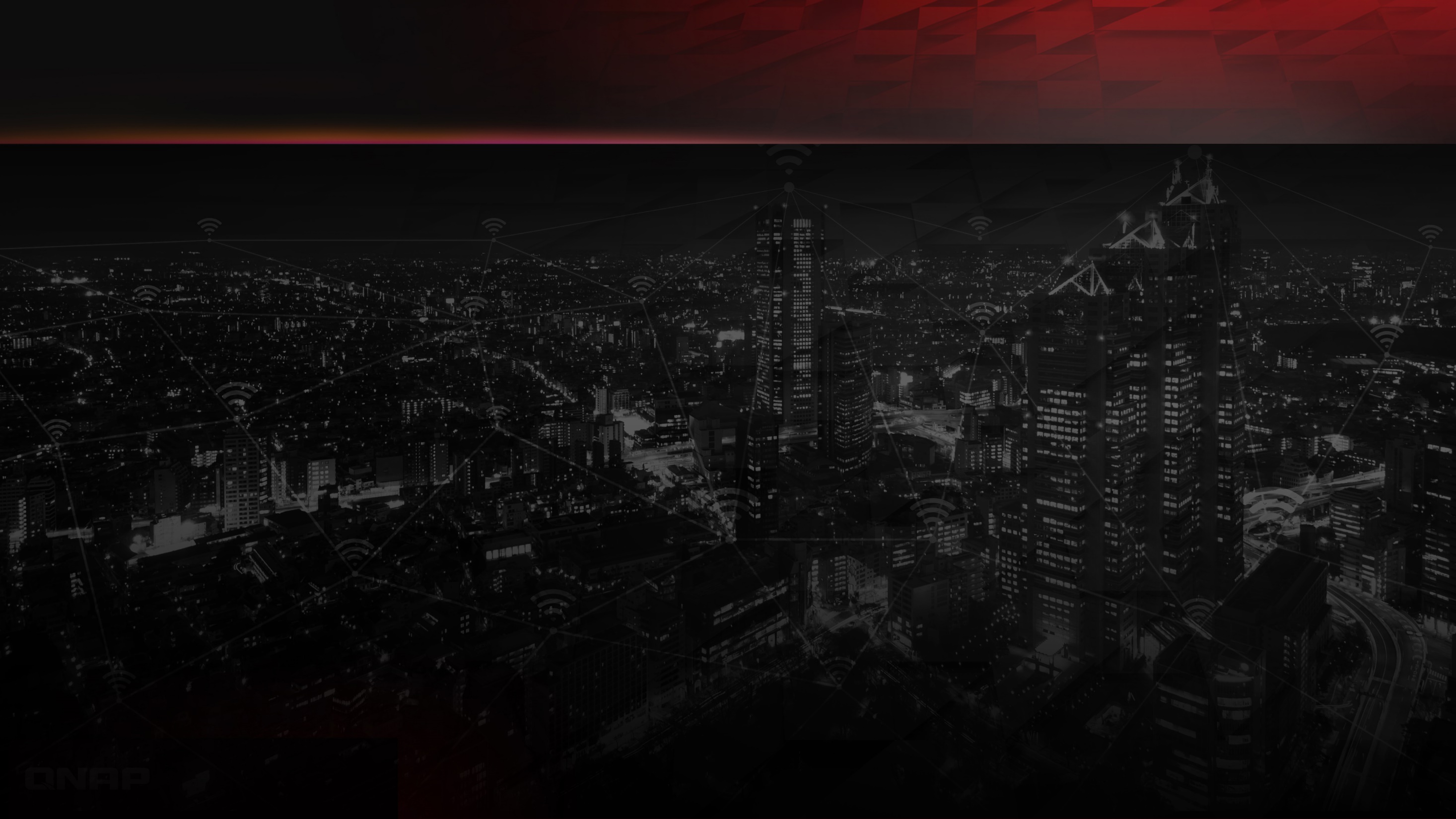 Step by step
1
4
Configuration of Zabbix
Configure NAS virtual switch
Get Zabbix webpage IP
Login to Zabbix
Create a host group
Import custom templates
Create host and setup templates
Make sure host is enable
Custom dashboard
Downlaod and install Zabbix on NAS
2
Download Zabbix
Install Zabbix on NAS
Configuration of NAS
3
1. Configure NAS virtual switch
Network & Virtual Switch > Virtual Switch
Configure Virtual Switch 1, binding with Adapter 1
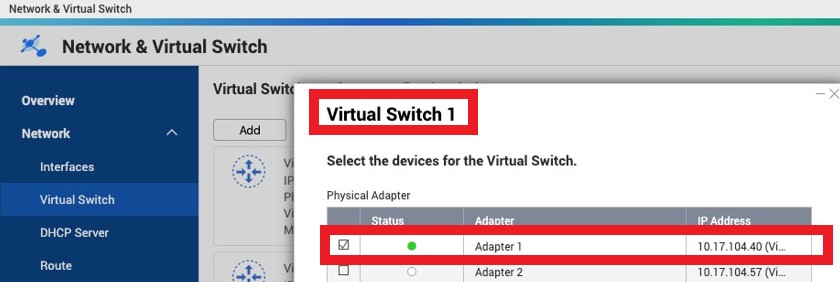 2.Download and install Zabbix - Download Zabbix
Virtualization Station > VM Marketplace, download Zabbix
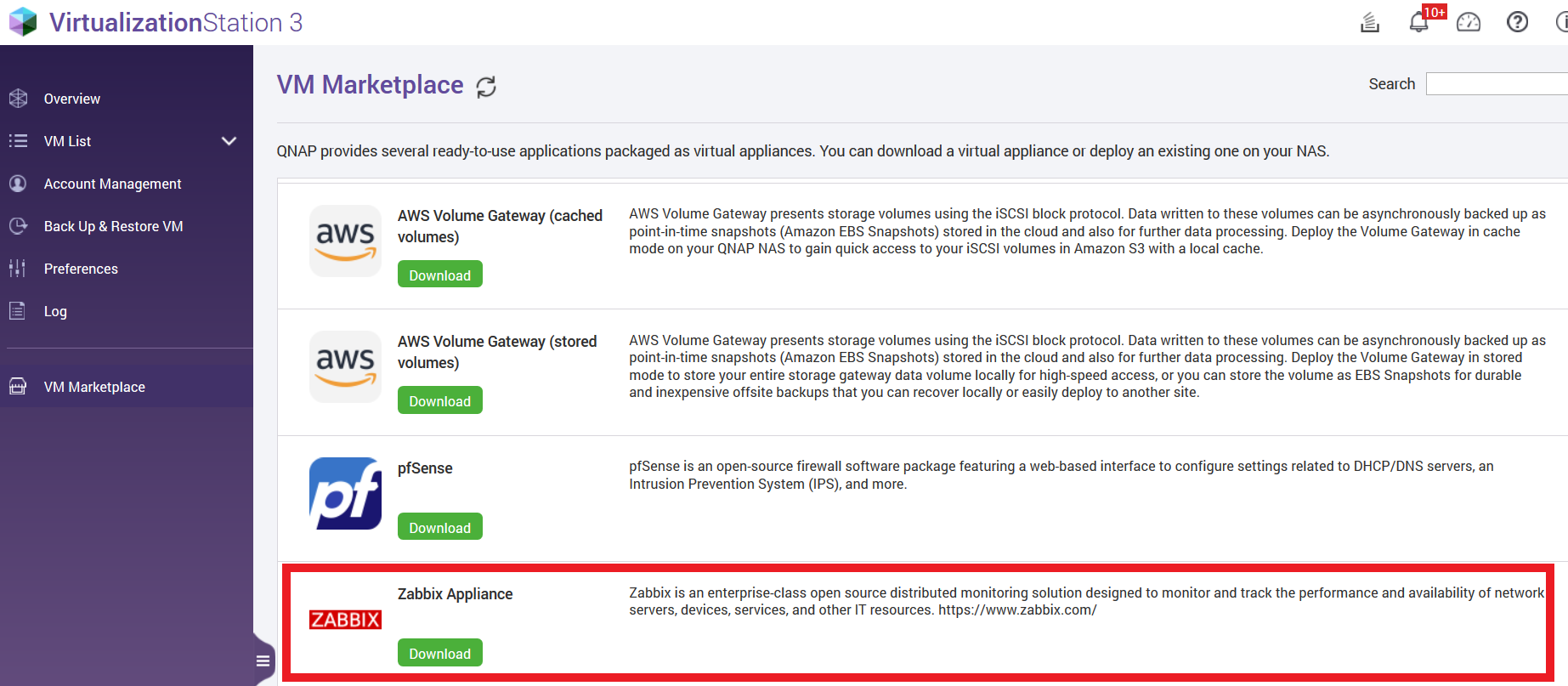 Note: Zabbix will be available for download from VM Marketplace in Q2 2020
2.Download and install Zabbix -  Install Zabbix
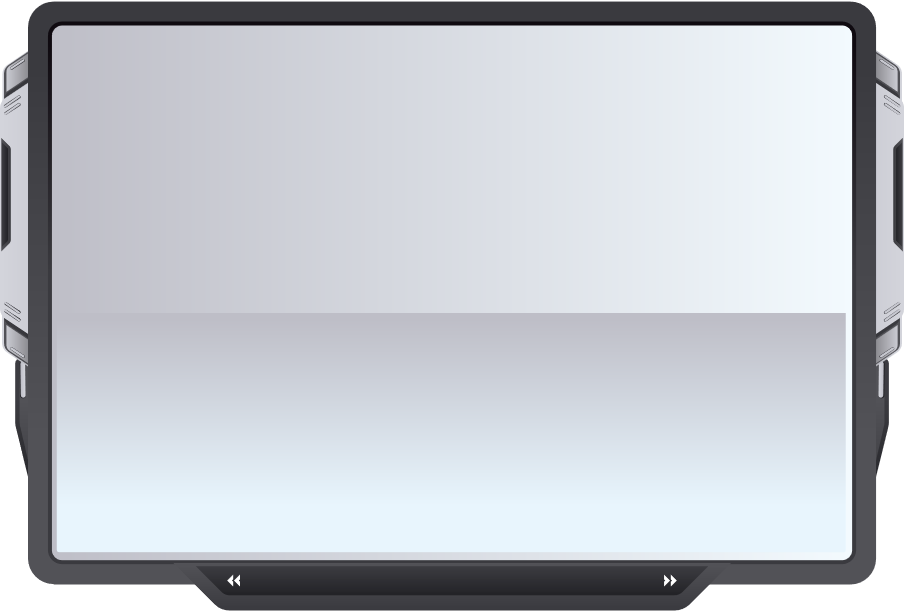 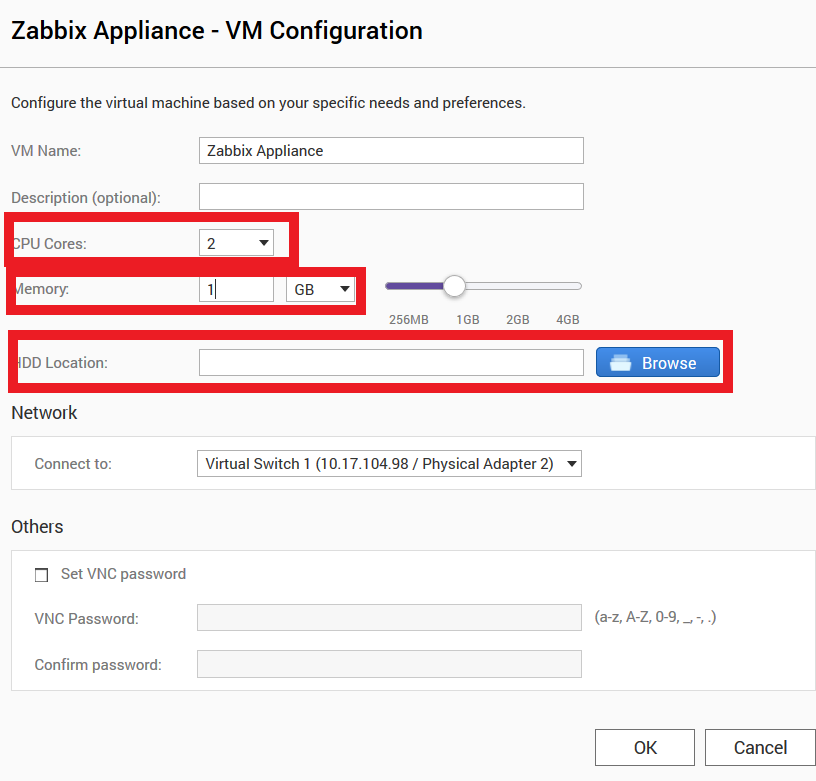 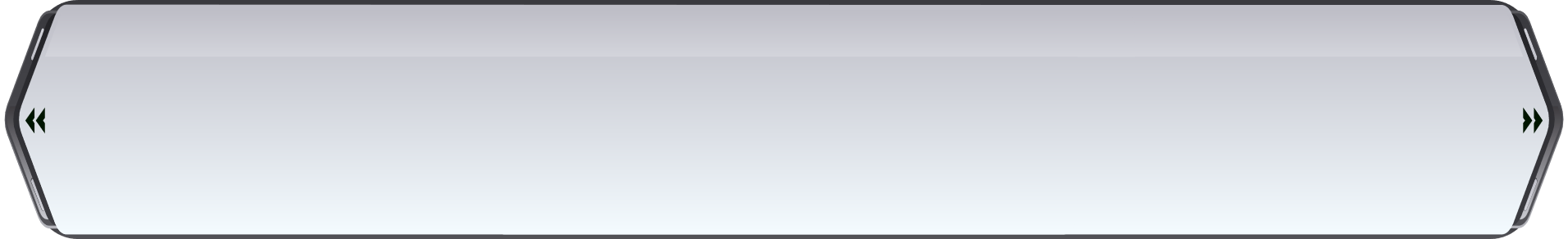 1. Install
Suggest 2 cores for CPU
Suggest 1GB for memory
Choose folder for install
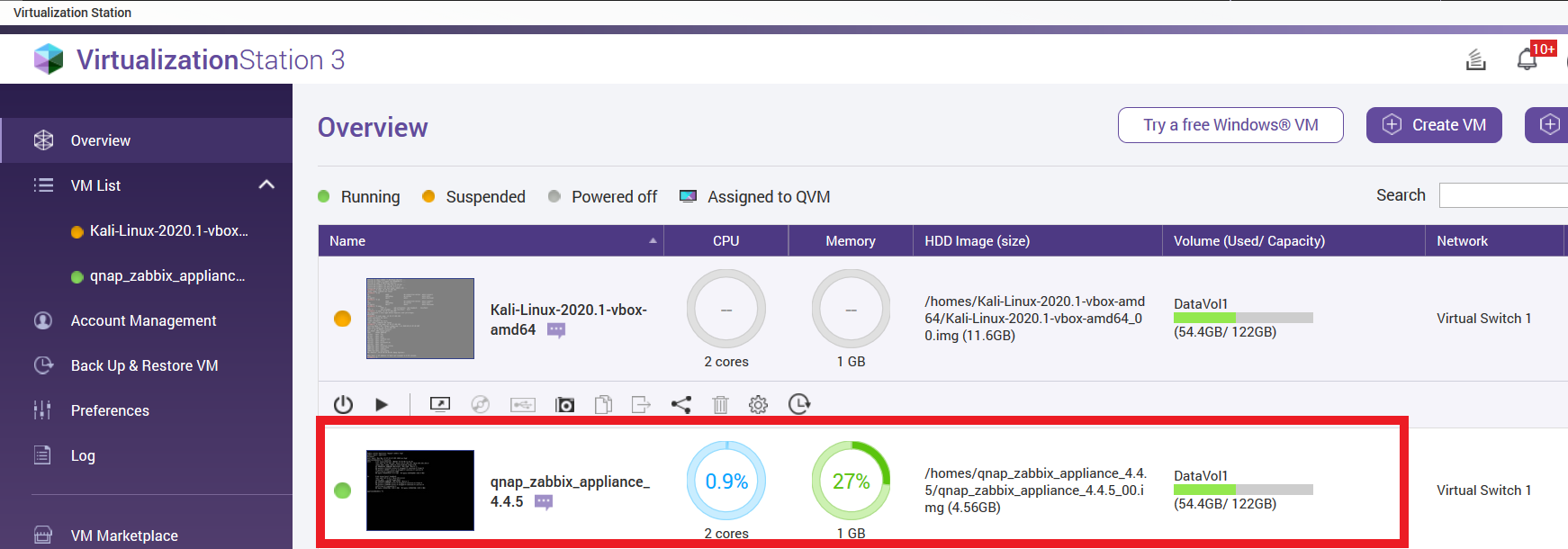 2. Will see a Zabbix VM at
    Virtualization Station
3.Configuration of NAS  - Binding Virtual Switch on Zabbix
Virtualization Station > VM list, choose Zabbix VM
Setting > Network
Assign Adaptor 1 to virtual switch 1, Zabbix can get IP from it.
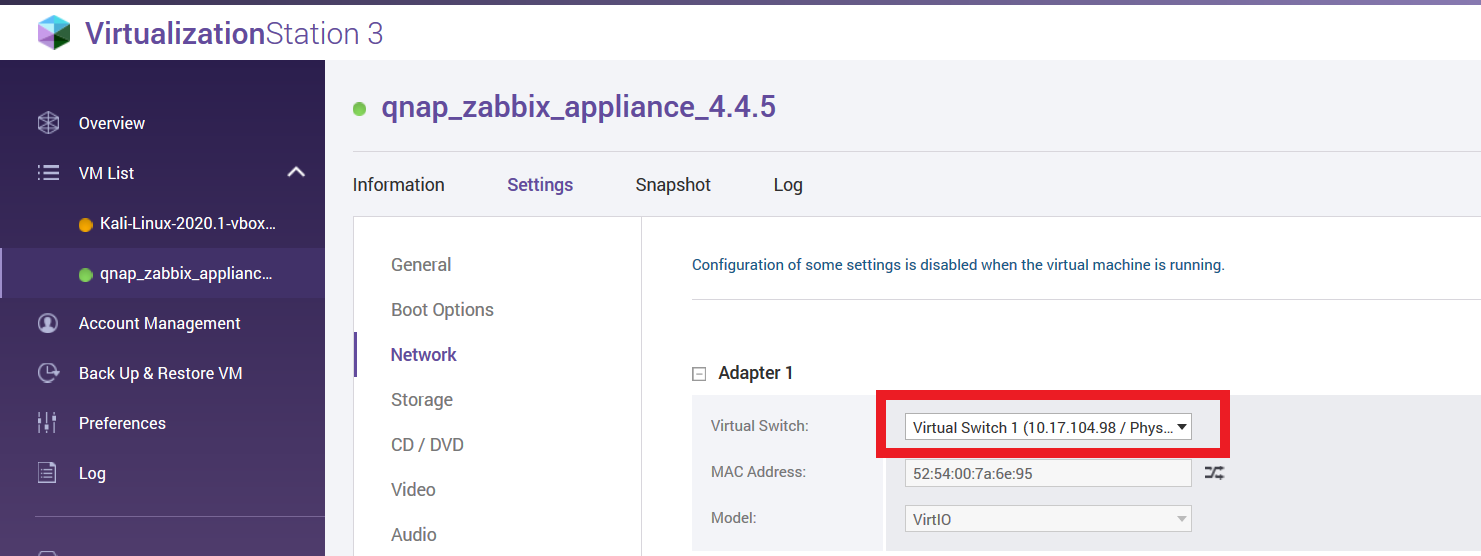 4.Configuration of Zabbix - Get Zabbix webpage IP
In VirtualizationStation, click Zabbix virtual machine, will pop-out a new tab with console access, after virtual machine boot up, terminal become black without any word on it, press Ctrl+Alt+F2, you can see login page, use login account: appliance, password: zabbix
Use CLI command ifconfig, find Zabbix network interface and check IP for login, for example this Zabbix use ens3 for interface, then use this IP for access.
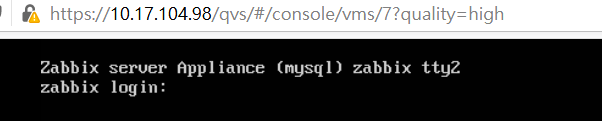 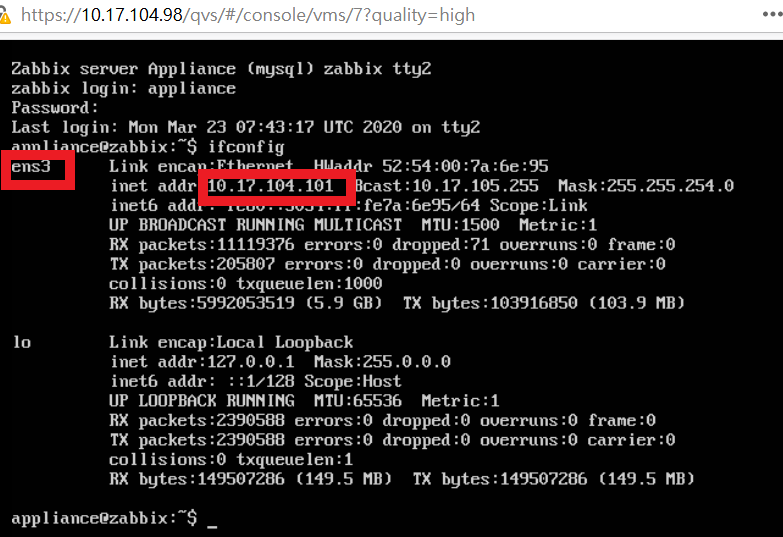 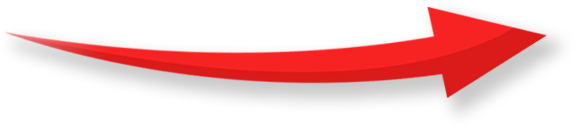 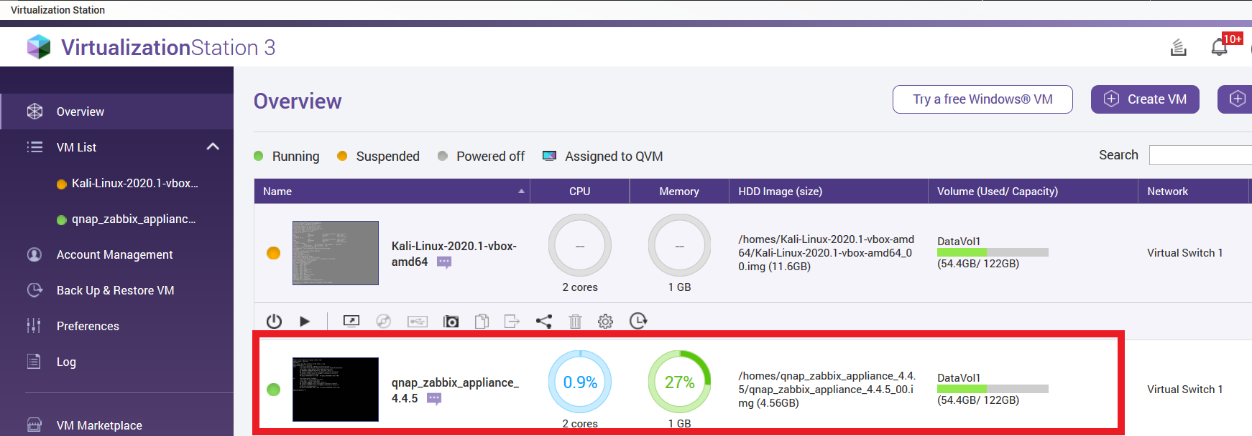 4.Configuration of Zabbix - Log in to Zabbix
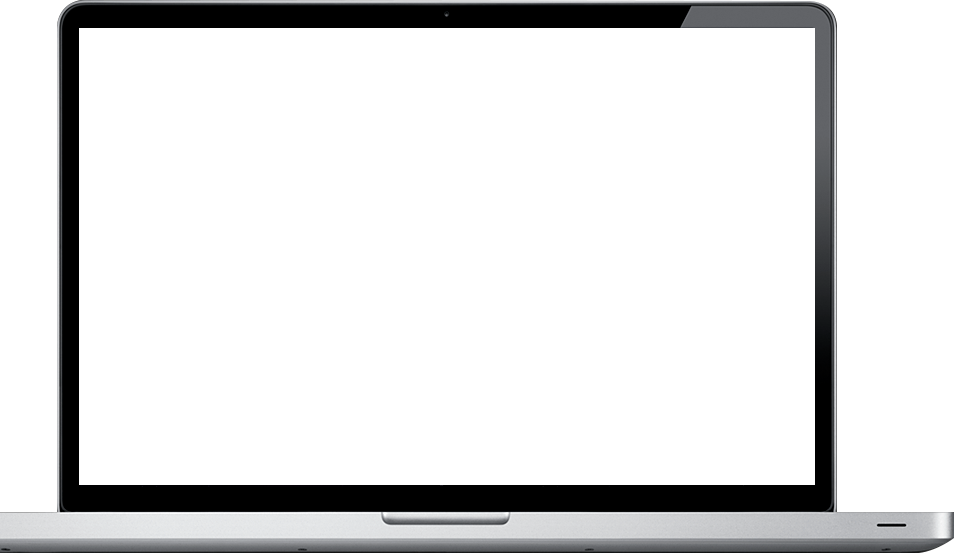 Using the IP we get from previous page, with /Zabbix behind, is the login URL
For example: http://xx.xx.xx.xx/Zabbix

Defaul account: Admin, default password: zabbix
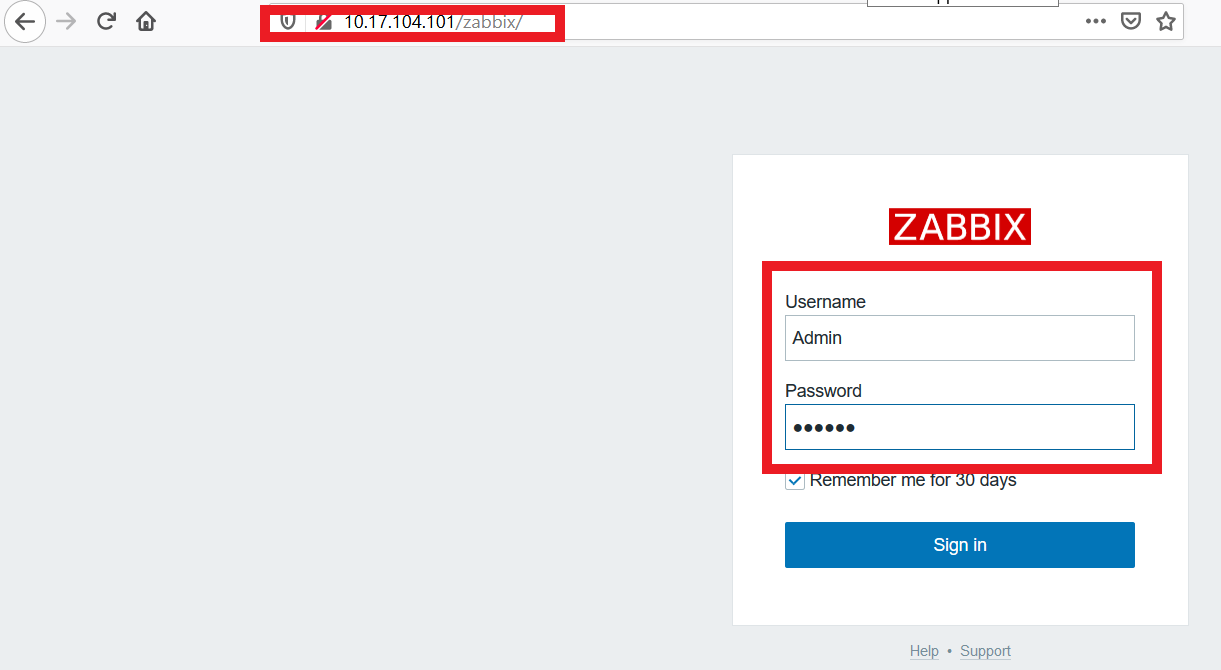 4.Configuration of Zabbix -Create host group
Create your own host group, if you want to use default group, ignore this step
Configuration > Host groups > Create host group
Key in Group name and press Add
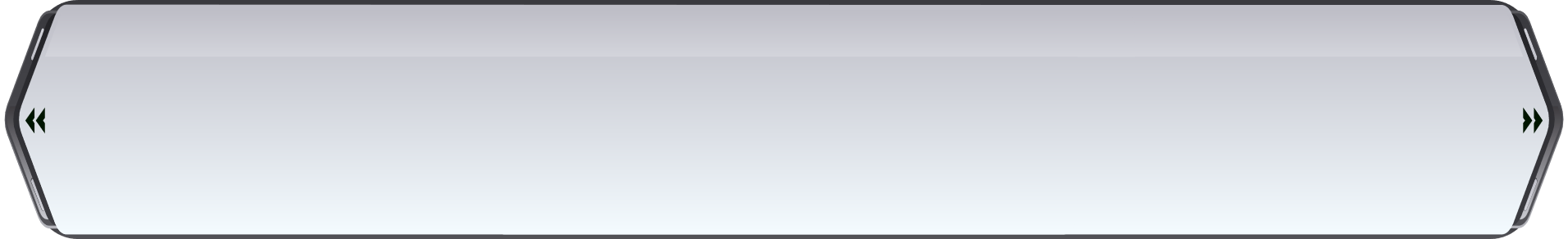 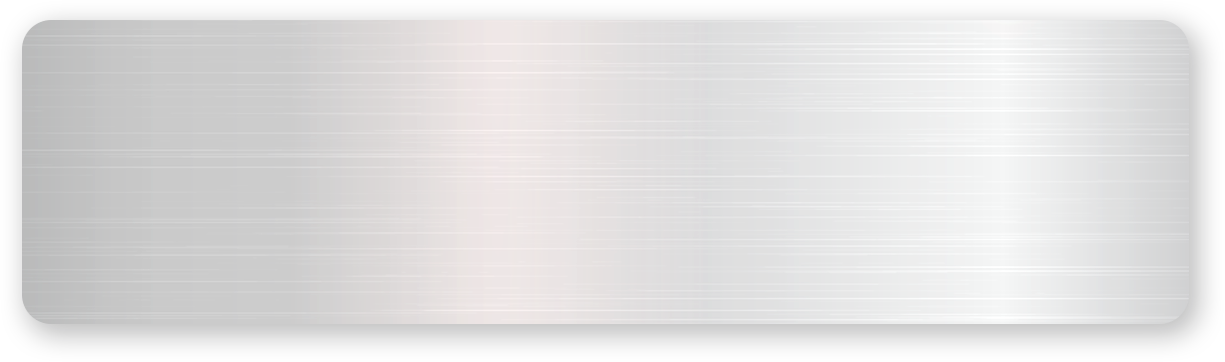 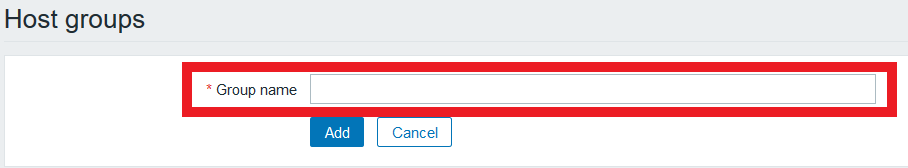 4.Configuration of Zabbix - Import custom templates
Import custom templates, if you want to use default templates, ignore this step
Configuration > Templates > Import
Choose the templates and press import

You can generate template by your selve or download from others, the sample for this demo is download from Zabbix template share
Ref: https://share.zabbix.com/storage-devices/qnap/zabbix-4-2-qnap-nas-snmp-template
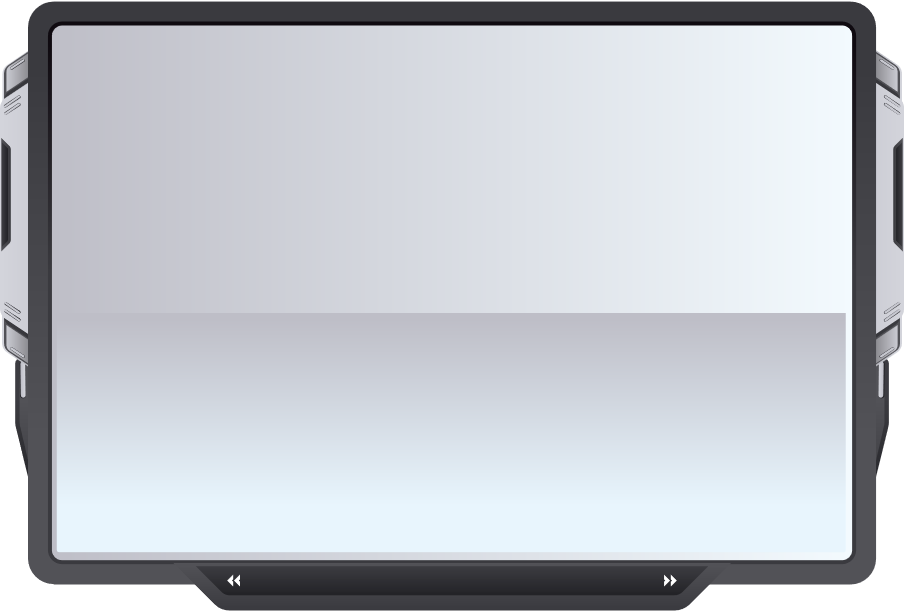 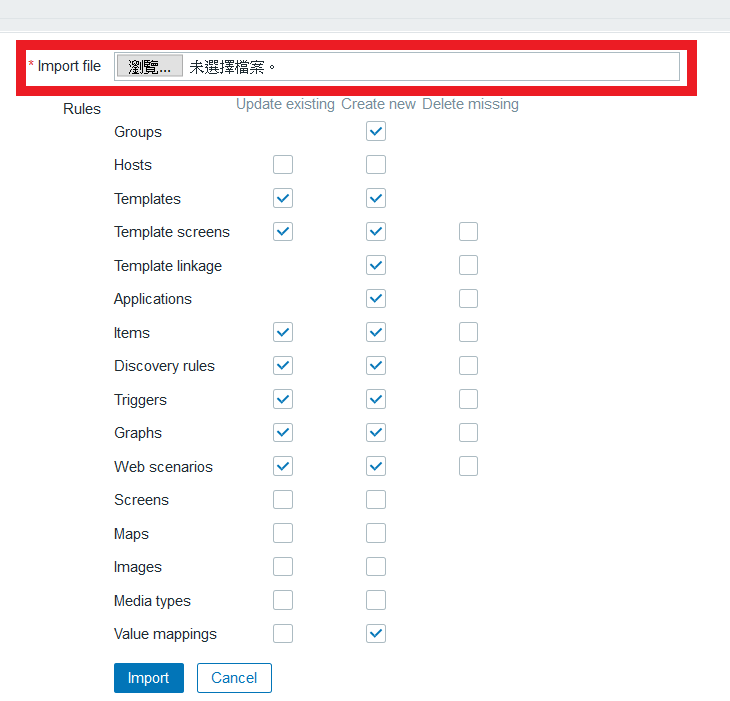 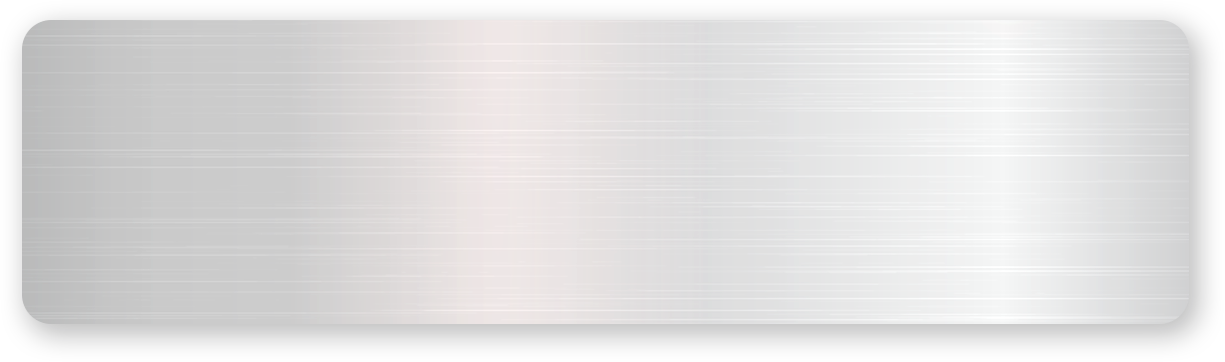 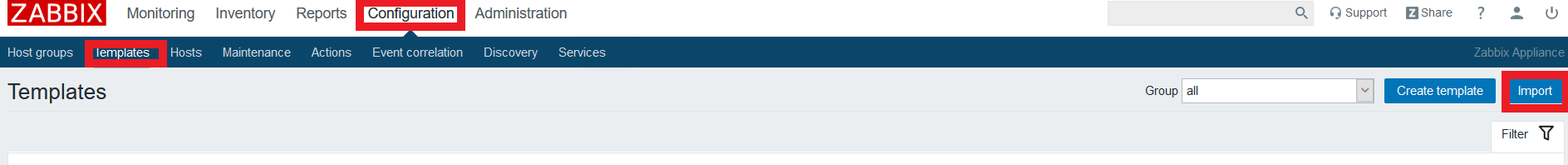 4.Configuration of Zabbix -Create host
Create a new host on Zabbix
Configuration > Hosts> Creat host
4.Configuration of Zabbix -Create host
Key in the information of Host
Host Name: Name of device
Groups: default or custom generate group
Agent interfaces: choose the connction type and interface info on device, for Zabbix access, like QNAP device managed by SNMP, choose SNMP interface, and can delete others
Enabled: enable host
Press Add to add host
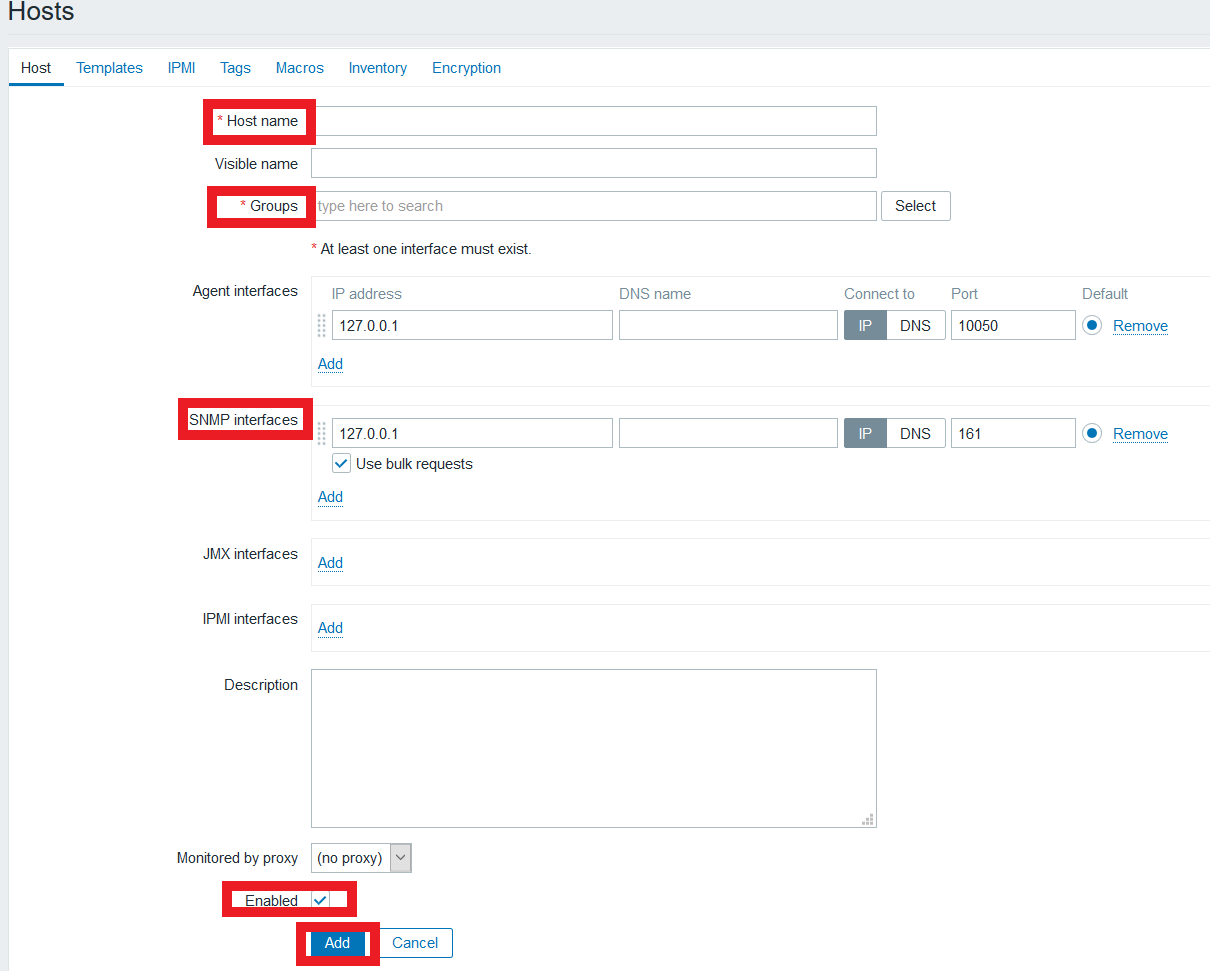 4.Configuration of Zabbix -Create host (example)
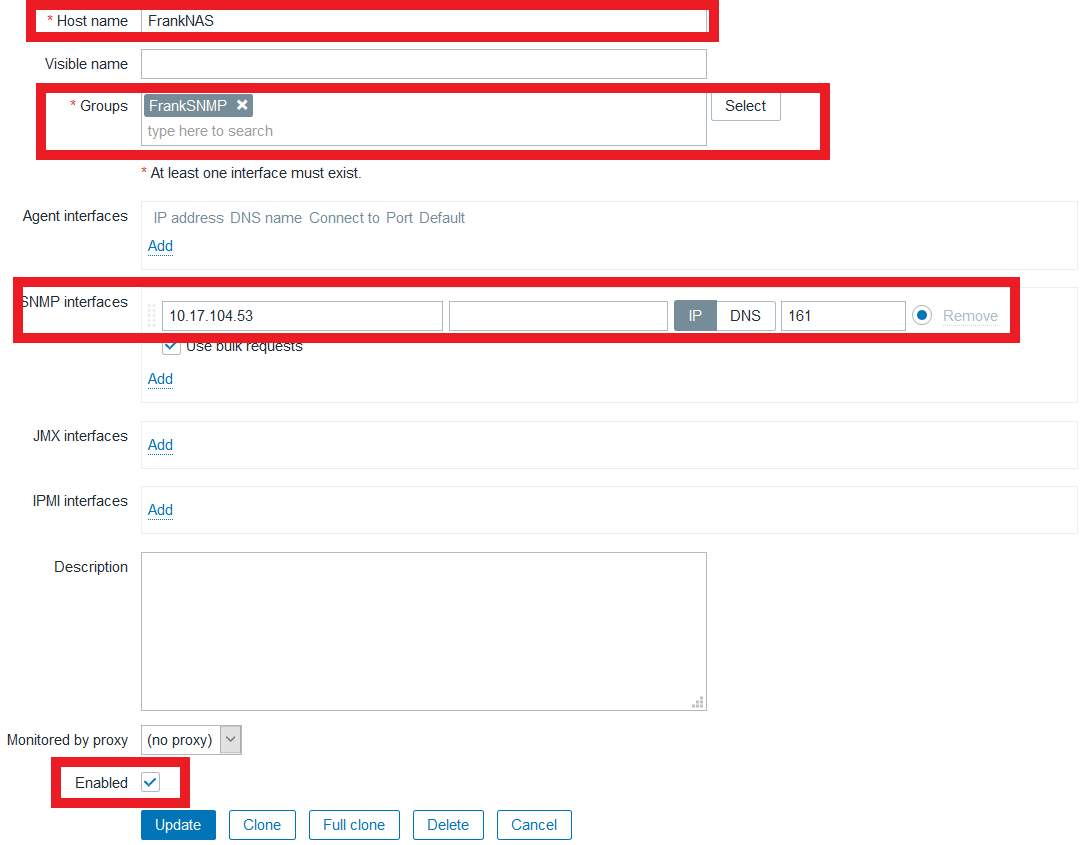 Use this host for example
Host Name: FrankNAS
Groups: Custom generate FrankSNMP
Agent interfaces: SNMP interface IP, through IP and port 161
Enabled: enable this host
4.Configuration of Zabbix -Setup templates
Add templates for monitoring host, can be done at the Templates on Host page
Link new templates: choose template, we choose default SNMPv2 from Zabbix and SNMP QNAP NAS templates
Press Update to add
4.Configuration of Zabbix - Make sure host is enable
Check if host is enabled after host added and templates set
Configuration > Hosts, can check devices under monitoring
We are using SNMP for monitoring, you can see for Availability option, the SNMP button diplay in green, means working
Troubleshooting – SNMP button showing red
SNMP button diplay in red means Zabbix can't monitor this device; you can double check below items
Need to wait 5-10min after host setup complete
If button still keep in red after 5-10min, need to check as below
Can Zabbix server connect to host, using ICMP for check
If has firewall on the host, make sure UDP port 161(or custom SNMP port on the host) is bypassed
IP for host is correct or not
4.Configuration of Zabbix - Custom dashboard
Can custom graphic on Zabbix dashboard
Monitor > Dashboard >Edit dashboard
Can add graphic or others in Add widget page
Back to Dashboard, can drag graphic to the place you want
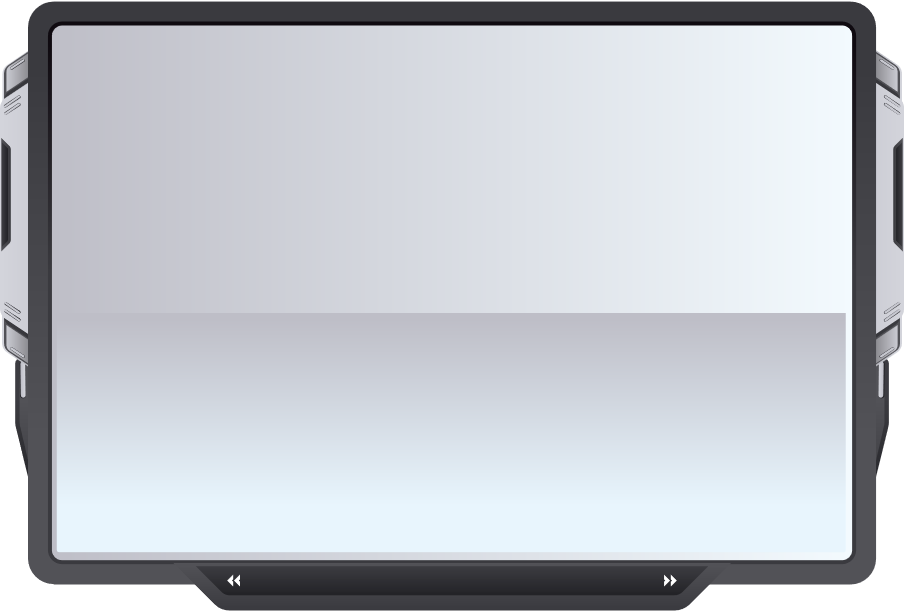 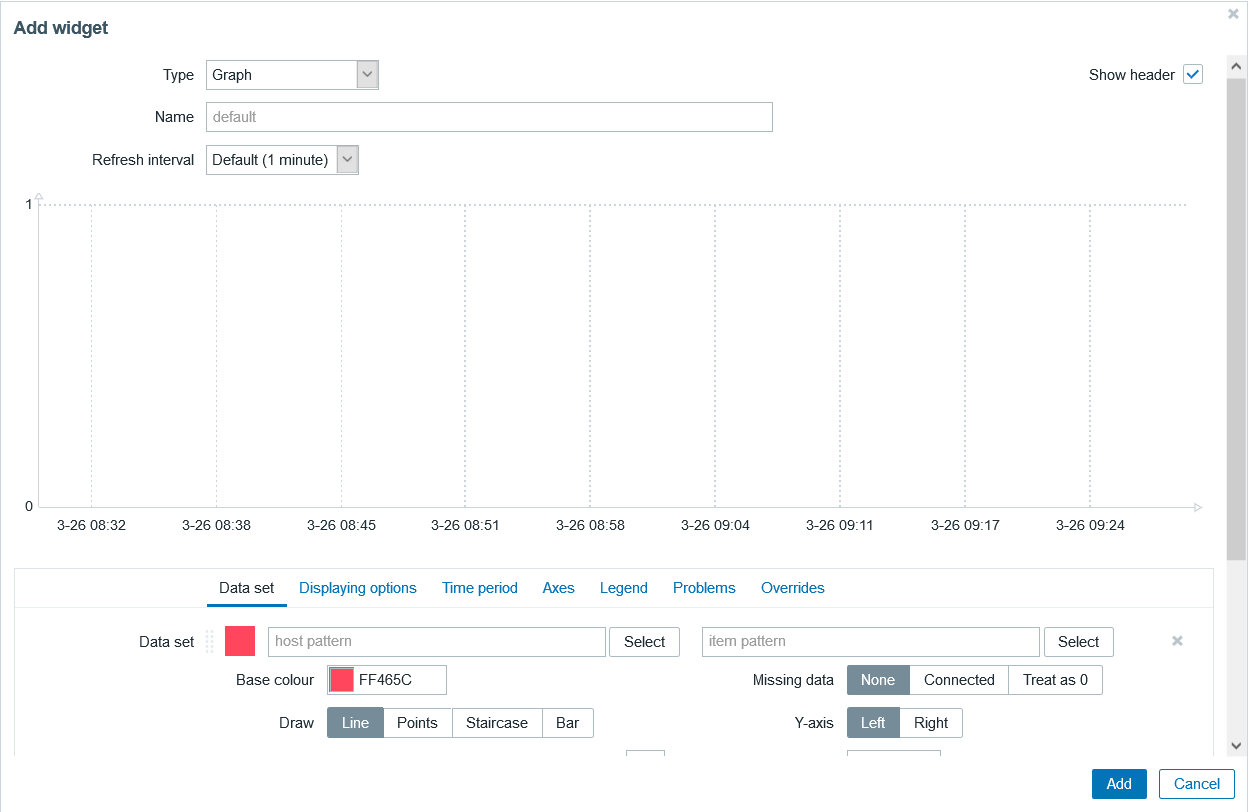 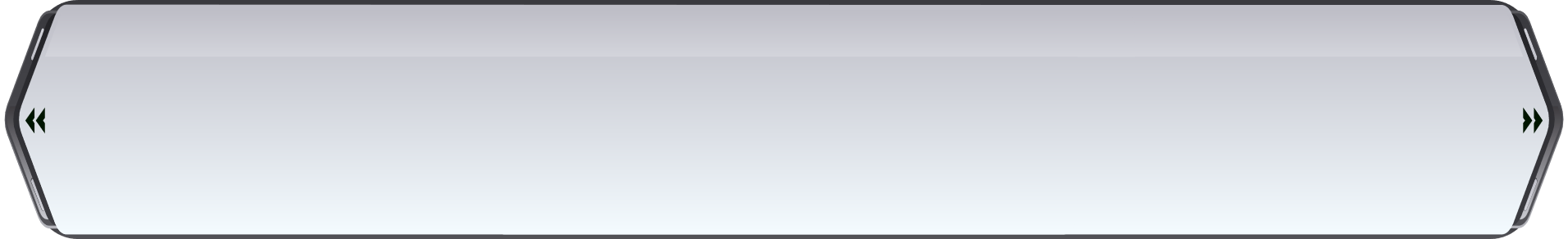 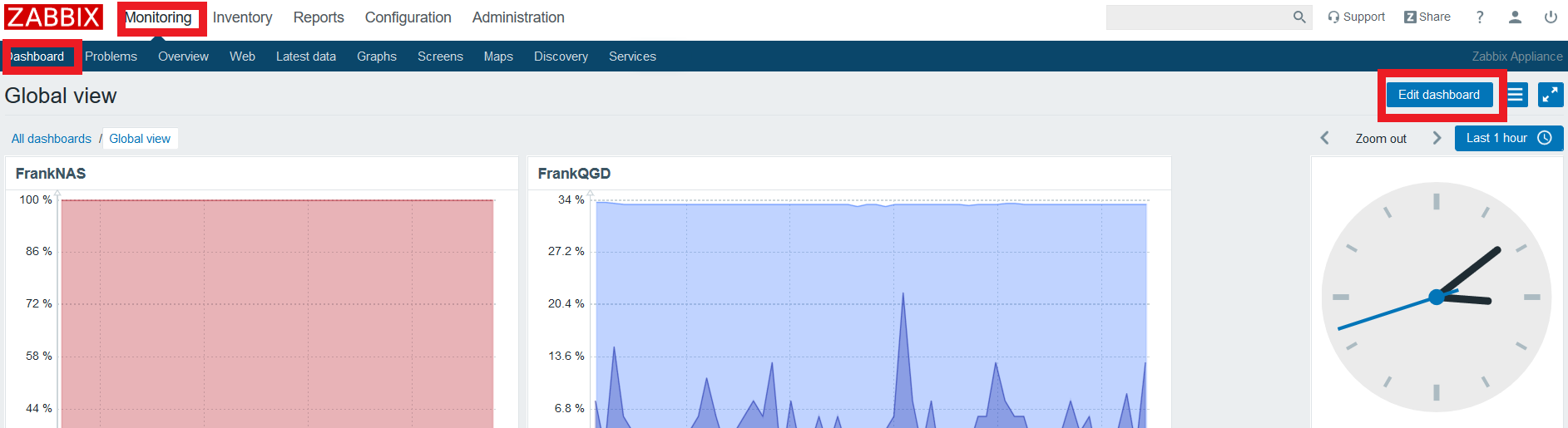 Troubleshooting – No data on graphic
Configuration is ready, but no data on the graphic
Make sure the display time period on the dashboard is correct (the period need to have data for correct graphic display)
In the terminal page of Zabbix virtual machine, use CLI to restart Zabbix service
sudo service zabbix-server start (start Zabbix)
sudo service zabbix-server stop (stop Zabbix)
sudo service zabbix-server restart (restart Zabbix)
sudo service zabbix-server status (Check Zabbix is active or not, showing 'active' in green means active successfully)
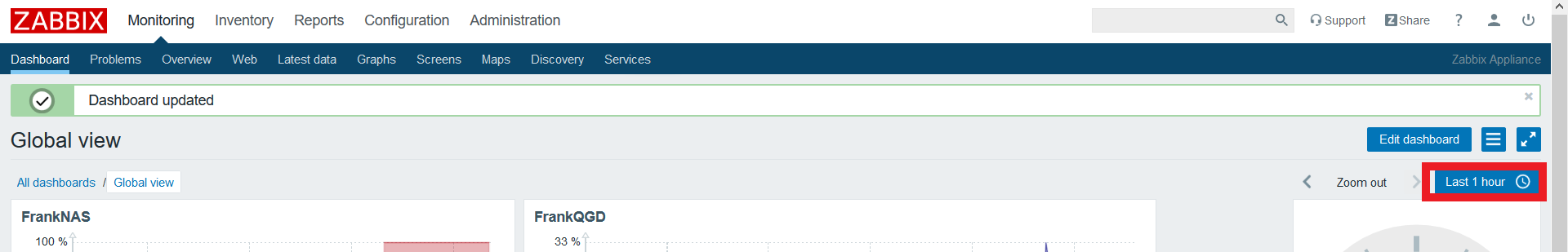 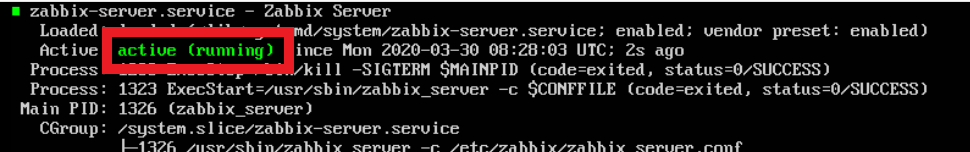 5
DEMO
6
Recommended QNAP NAS models for Zabbix
Seamlessly integrated with QNAP
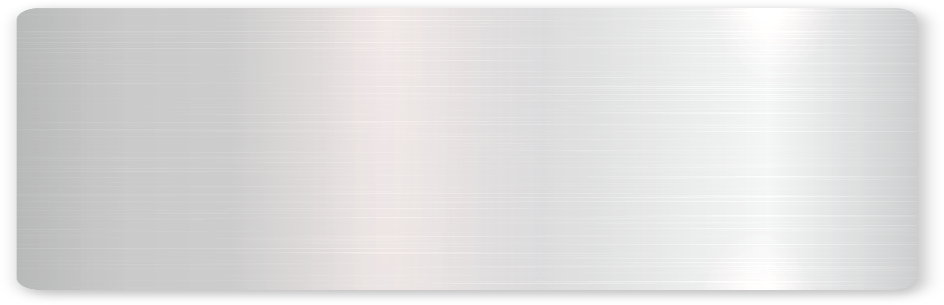 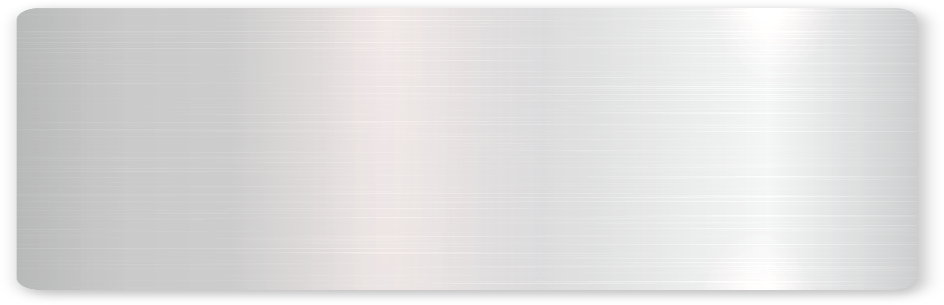 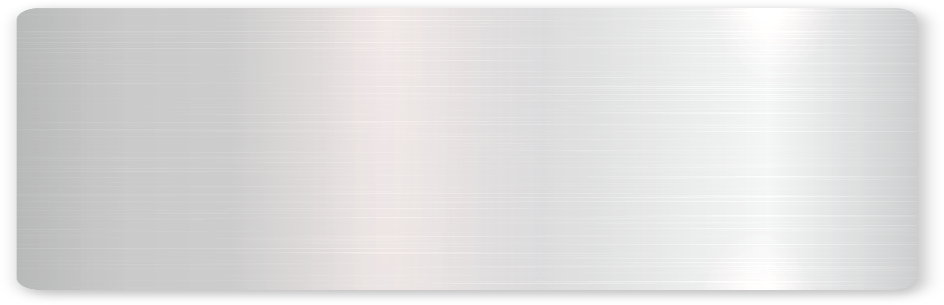 x51 / x53 Series
x72 / x73 / x77 Series
x83 / x85 / x86 / 89 Series
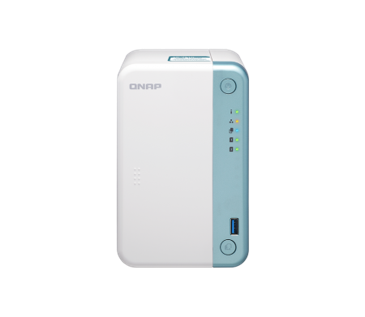 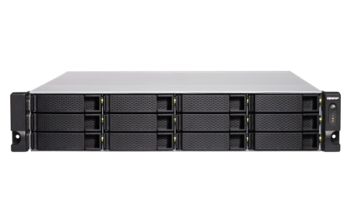 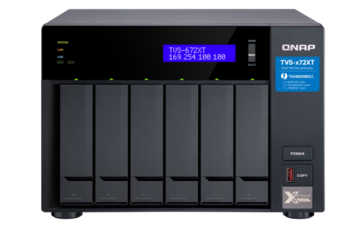 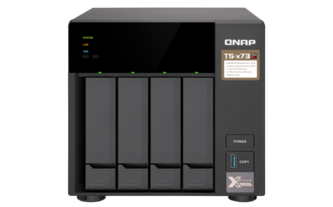 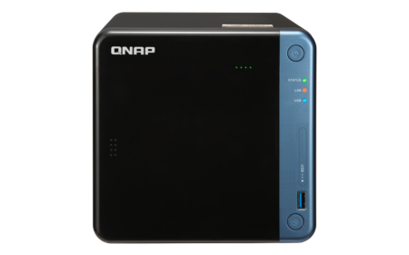 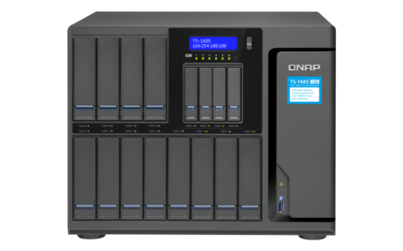 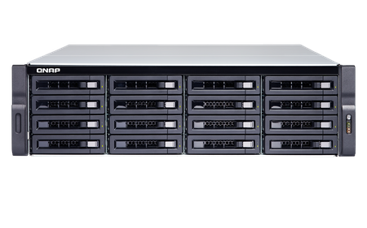 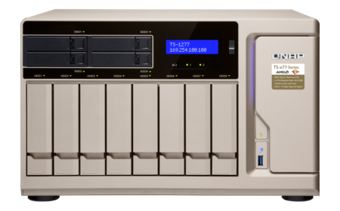 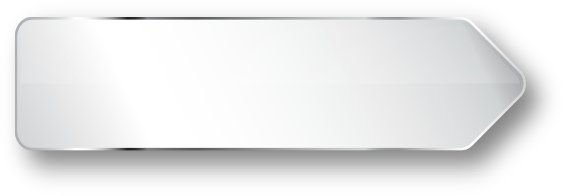 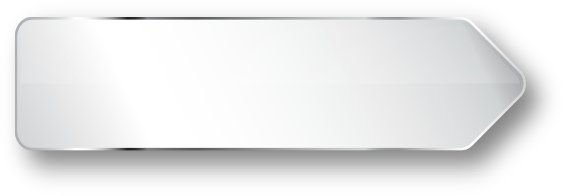 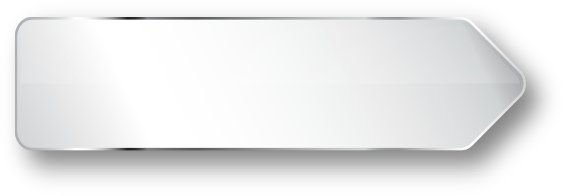 Enterprise/Data center
SMB
Studio/SOHO
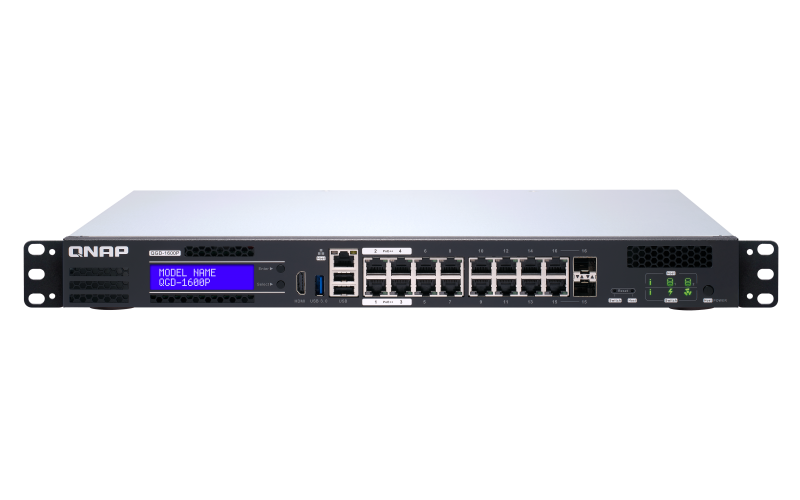 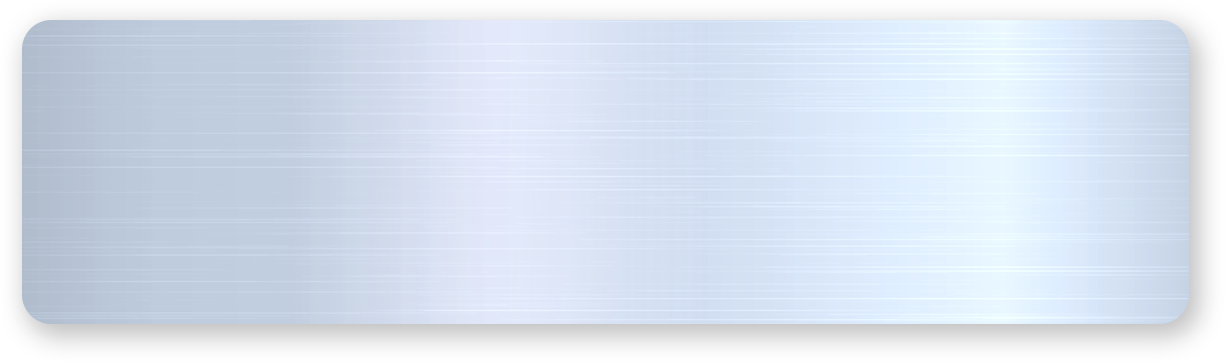 QGD1600P switch
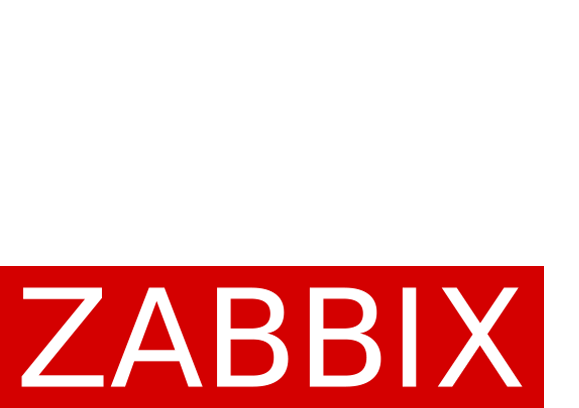 IS YOUR BEST CHOICE !
Copyright© 2020 QNAP Systems, Inc. All rights reserved. QNAP® and other names of QNAP Products are proprietary marks or registered trademarks of QNAP Systems, Inc. Other products and company names mentioned herein are trademarks of their respective holders.​​​